HELLO KIDS LESSON PLAN FOR WEEK 1
USE FOTODENDRO TO FIND THE BOOKS ON LINE AND THE LISTENING PARTS
DAY 1
DAY 2
DAY 3
DAY 1
OPEN YOUR PUPIL’S BOOK FIND THE TEXT  LIVING IN THE CITY OR IN THE COUNTRYSIDE 
READ THE TEXT AND CHECK NEW WORDS 

AFTER READING DO THE EXERCISE BELOW TRUE OR FALSE 

THEN WRITE A SHORT REPORT ABOUT ATHENS AND THESSALONIKI 
SIZE 
POPULATION
TEMPERATURE
RIVERS
DAY 2
Study the rules
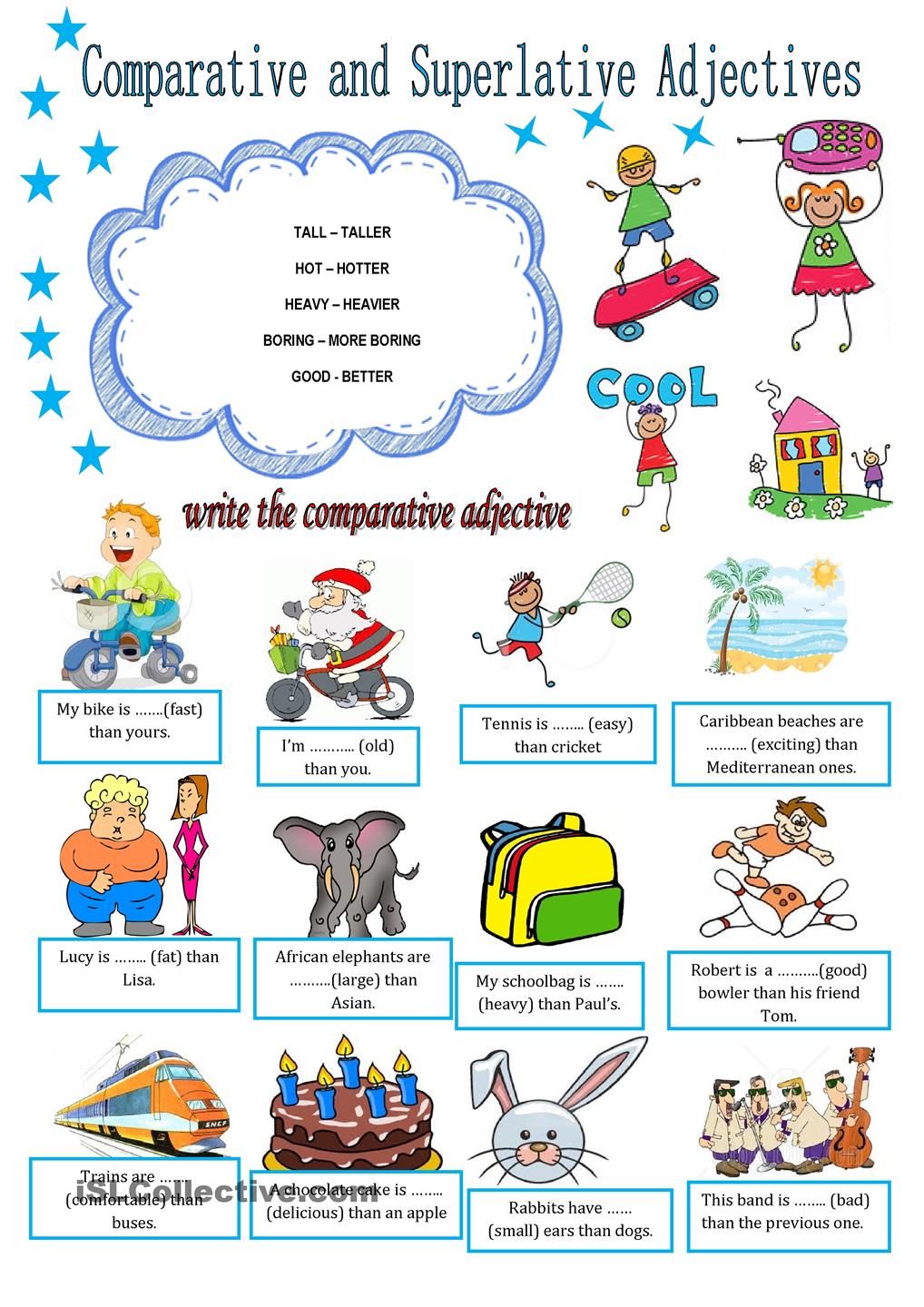 Day 3 extra practice on comparative superlative
Finish all the exercises in workbook….